DARAH DAN KARDIOVASKULAR
Tyas Putri Utami, S.Pd., M.Biomed
1. Gambaran umum dan fungsi
Fungsi:
	Mengedarkan darah ke seluruh tubuh
Melalui 2 sirkuit
Sirkulasi pulmonal
Sirkulasi sistemik
Melibatkan jantung dan pembuluh darah
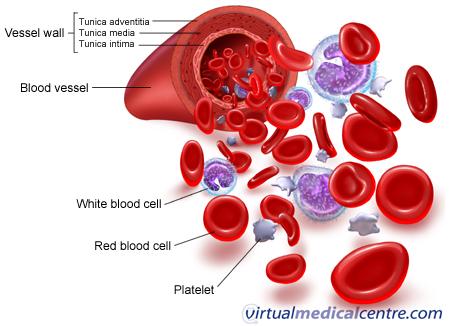 Komponen Darah
Plasma Darah
Sel-sel Darah
Sel Darah Merah (Eritrosit)
Sel Darah Putih (Leukosit)
Keping Darah (Trombosit)
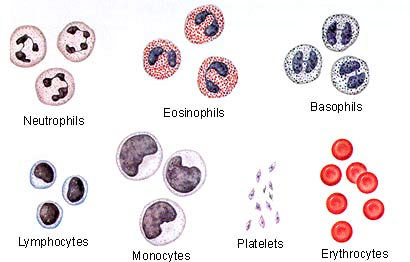 HEMATOKRIT
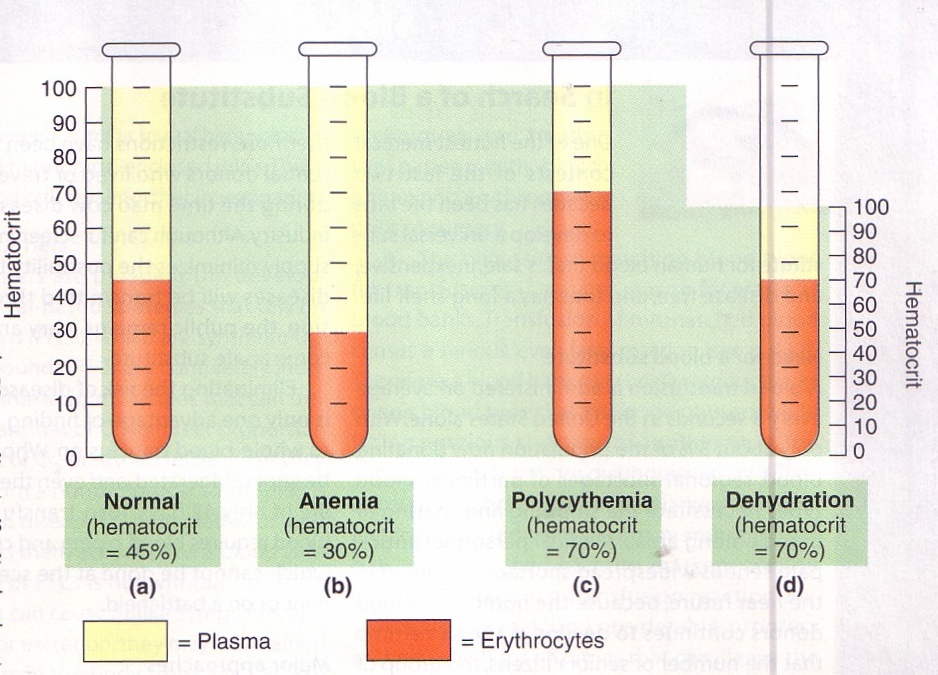 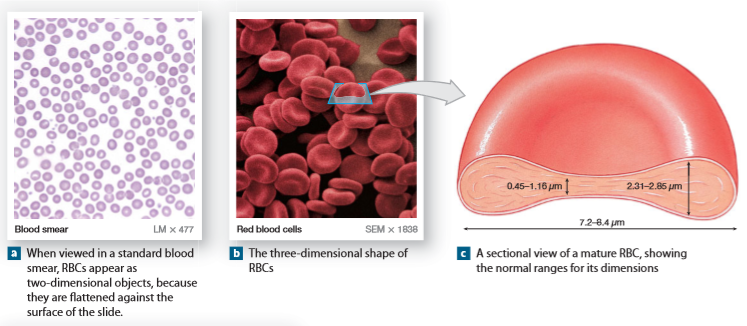 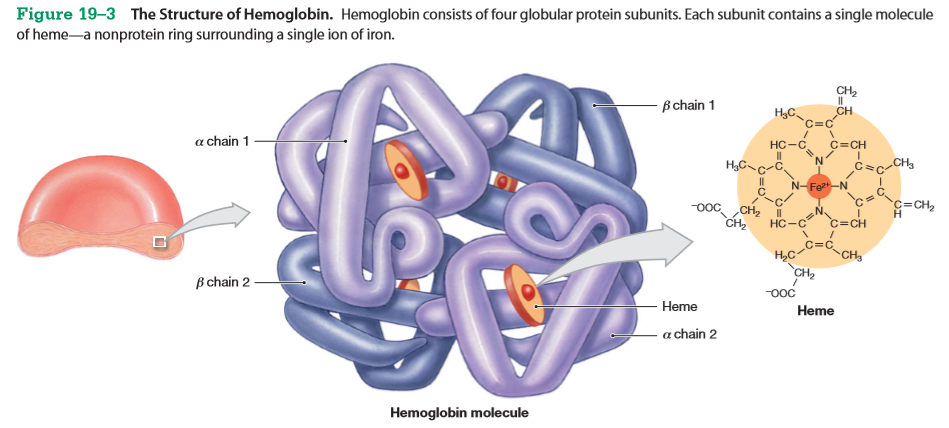 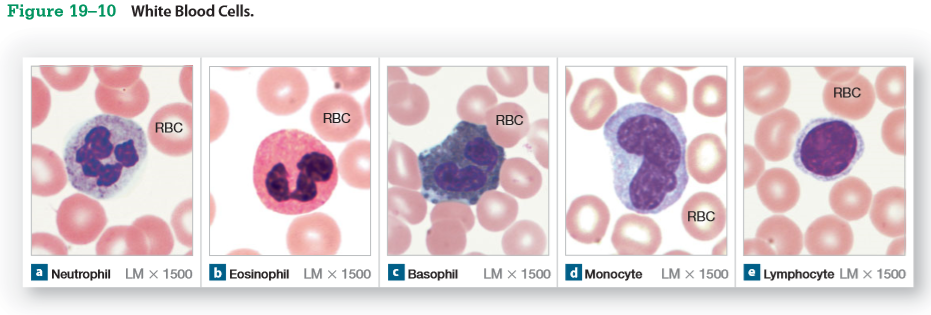 2. Jantung
merupakan organ berotot (otot jantung)
seukuran kepalan tangan
terletak ditengah rongga dada, tepat di belakang sternum
Bagian apeks berada di sisi kiri tubuh
Posisi Jantung
Ruang jantung
Terdiri dari 4 ruang:
Atrium dekster
Atrium sinister
Ventrikel dekster
Ventrikel sinister
Katup
AV (atrioventrikular)
semilunar
Pembuluh besar
Arteri besar
Aorta
Arteri pulmonalis
Vena besar
Vena cava
Vena pulmonalis
Dinding ventrikel kiri lebih tebal dari dinding ventrikel kanan
3. Pembuluh darah
Fungsi katup pada vena
Tipe Kapiler
Kapiler
Mekanisme kerja Jantung
Jantung dibentuk oleh sel otot jantung (miokardium)

Otot jantung = otot skeletal > kontraktil

Sinyal untuk kontraksi jantung bersifat miogenik
Sel otot jantung
2 jenis potensial aksi pada jantung
Bentuk potensial aksi sel otot jantung
Sistem konduksi jantung
Komunikasi listrik pada sel otot jantung dimulai dengan terbentuknya potensial aksi pada sel autoritmik/pacemaker
Depolarisasi akan menyebar dengan cepat ke sel lain yang berdekatan melalui gap junction yang merupakan komponen dari diskus interkalaris
Depolarisasi kemudian akan diikuti dengan kontraksi yang dimulai dari atrium-ventrikel
PACEMAKER
Sifat khusus jantung: 
Automatisitas  Kemampuan jantung untuk menginisiasi kontraksinya
Ritmisitas  Terdapat regularitas aktivitas pacemaker
Hubungan waktu antara peristiwa listrik dan mekanik
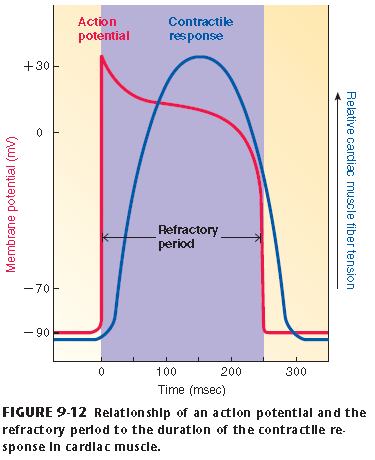 Sherwood, Human physiology integrated approach 5th
[Speaker Notes: Otot jantung memiliki periode refrakter yang lebih lama dibandingkan otot rangka, berlangsung sekitar 250 milidetik karena memanjangnya fase datar potensial aksi. Hal ini hampir selama periode kontraksi yg dipicu oleh potensial aksi yg bersangkutan; kontraksi satu serat otot jantung berlangsung rerata 300 milidetik. Karena itu, otot jantung tidak dapat dirangsang kembali sampai kontraksi hampir selesai sehingga tdk terjadi penjumlahan kontraksi dan tetanus otot jantung. Hal ini merupakan suatu mekanisme protektif penting karena pemompaan darah memerlukan periode kontraksi (pengosongan) dan relaksasi (pengisian) yg bergantian. Kontraksi tetanik yg berkepanjangan akan menyebabkan kematian karena rongga-rongga jantung tidak dpt terisi dan mengosongkan dirinya.]
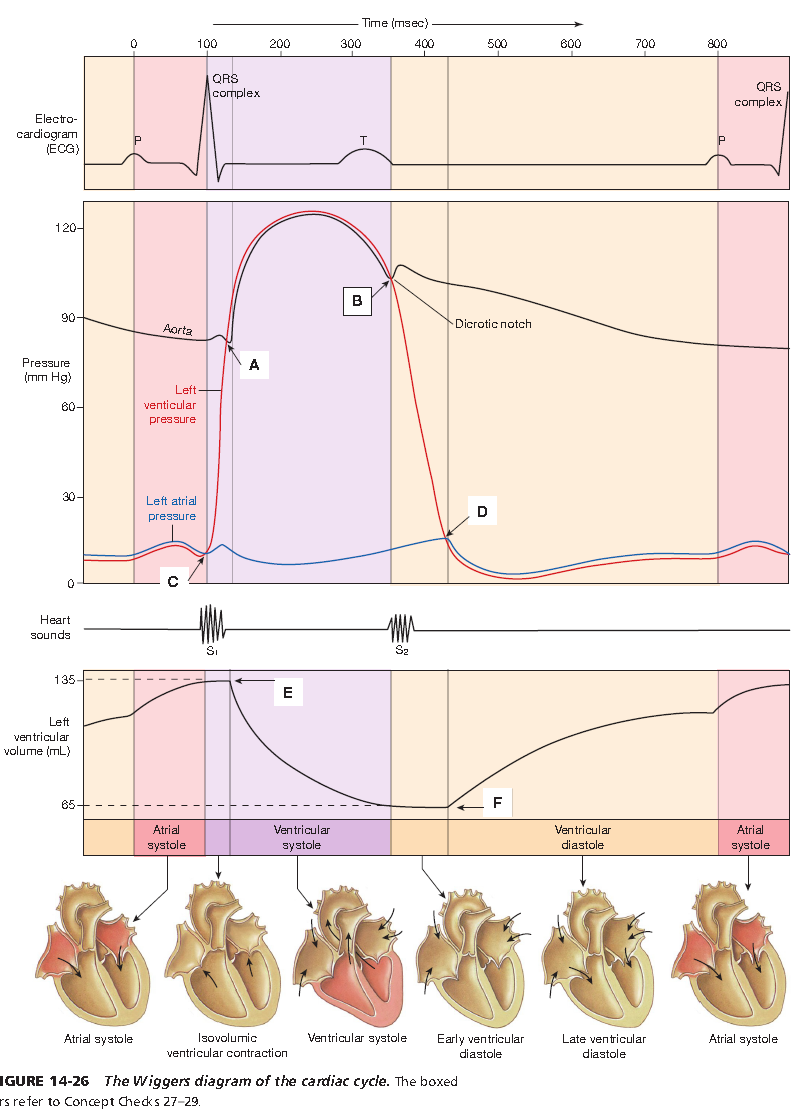 Silverthorn, Human physiology integrated approach 5th
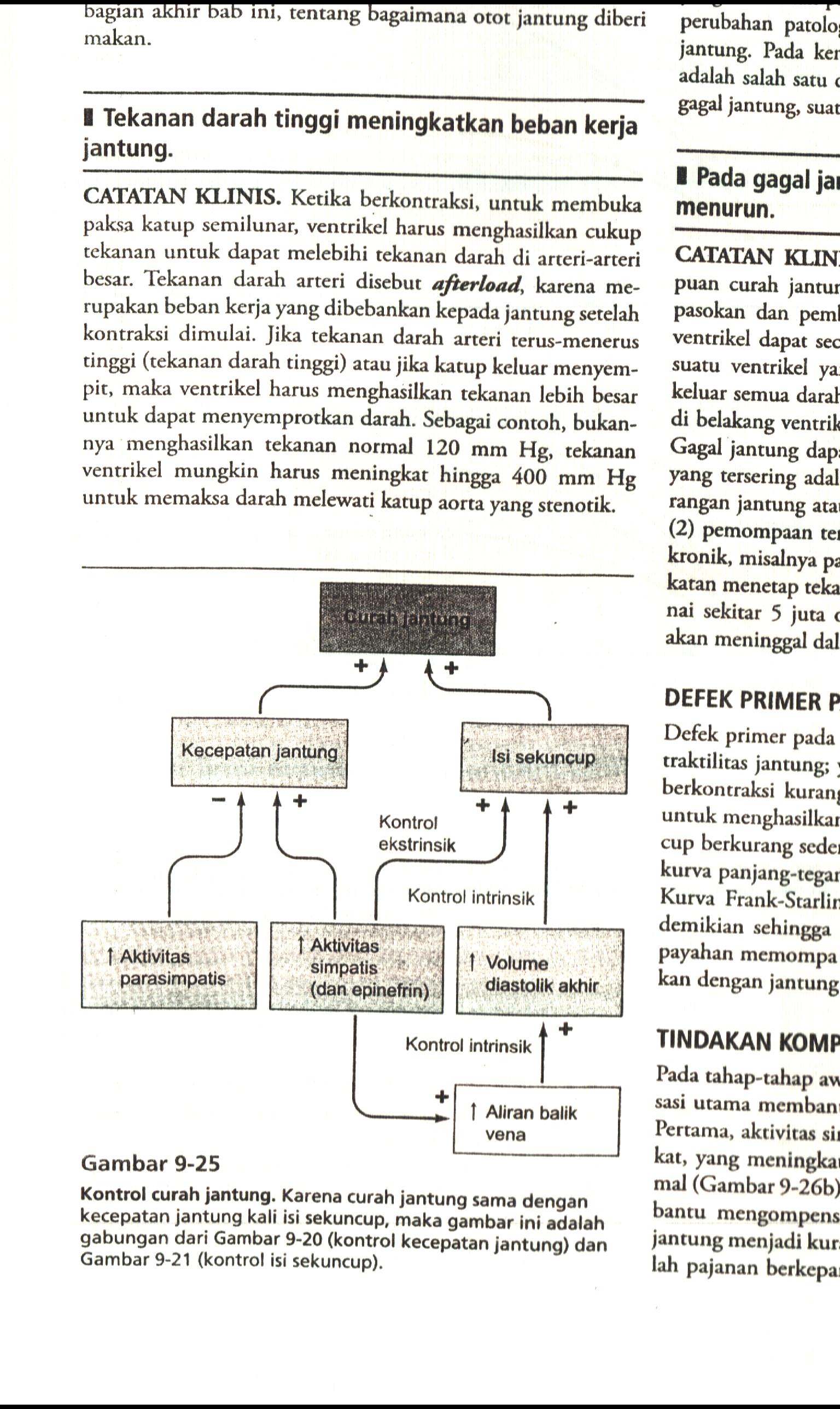 Curah Jantung
Curah jantung adalah jumlah darah yang dipompa ke dalam aorta oleh jantung setiap menit → jumlah darah yang menuju jaringan

Cara pengukuran curah jantung:
Flowmeter
Ekhokardiogram
Oxygen Fick Method
Metode pengenceran indikator
Dalam keadaan istirahat jantung memompa 4-6 L darah
Selama bekerja berat dapat mencapai 4x
Dua dasar pengaturannya:
Pengaturan intrinsik pemompaan jantung sebagai respon terhadap perubahan vol.darah yang mengalir ke jantung → mekanisme Frank Starling



Pengendalian frekuensi denyut jantung dan kekuatan pemompaan jantung o/ sistem saraf otonom
Semakin besar otot jantung diregangkan selama pengisian, semakin besar kekuatan kontraksi dan semakin besar pula jumlah darah yang dipompa ke aorta
33
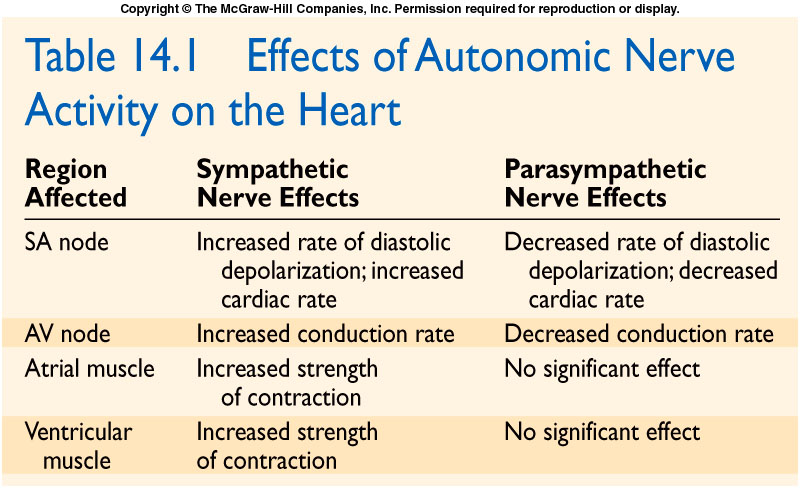 34
14-8
Autonomic reflexes
Baroreceptor reflex
Bainbridge reflex
Chemoreceptor reflex
Respiratory Sinus Arrhythmia (RSA)
 Ventricular receptor reflex